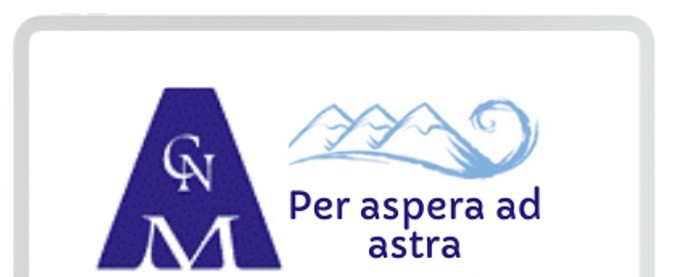 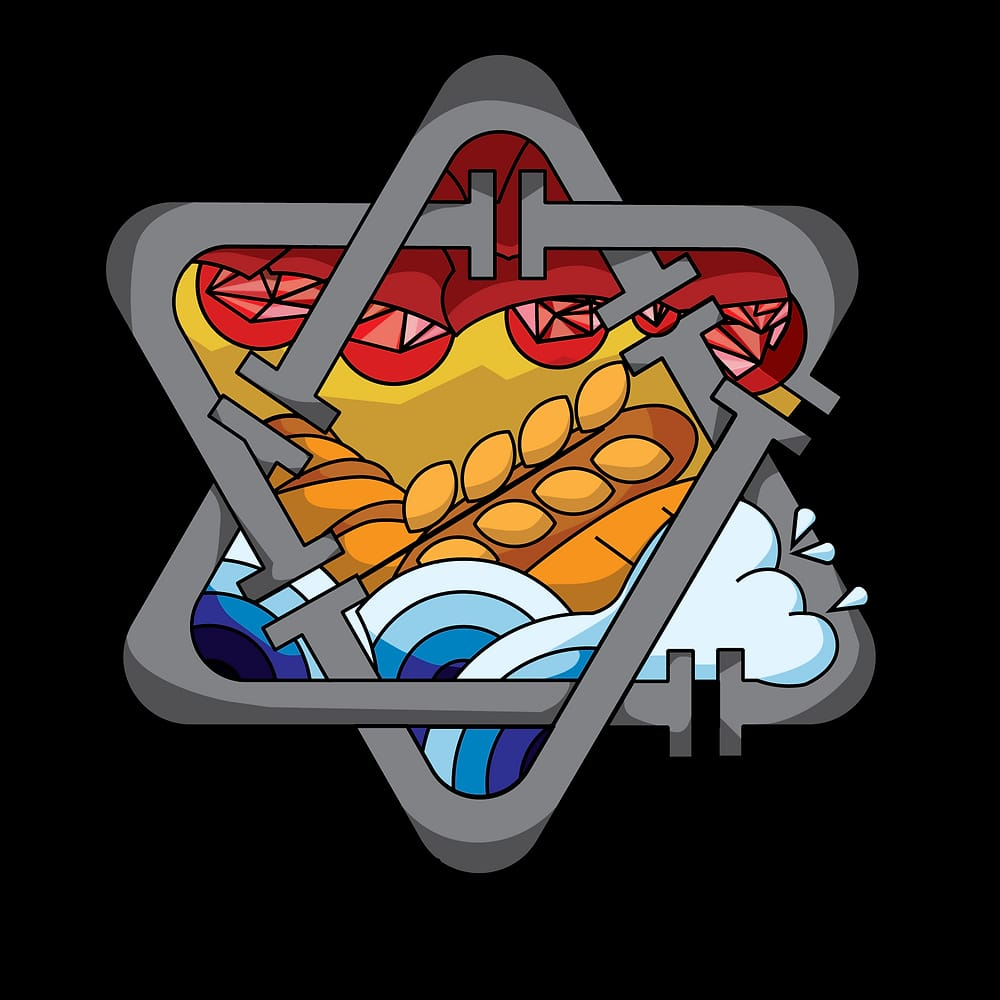 National College “Andrei Muresanu” Bistrita
The minerals of eternal youth
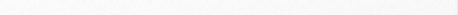 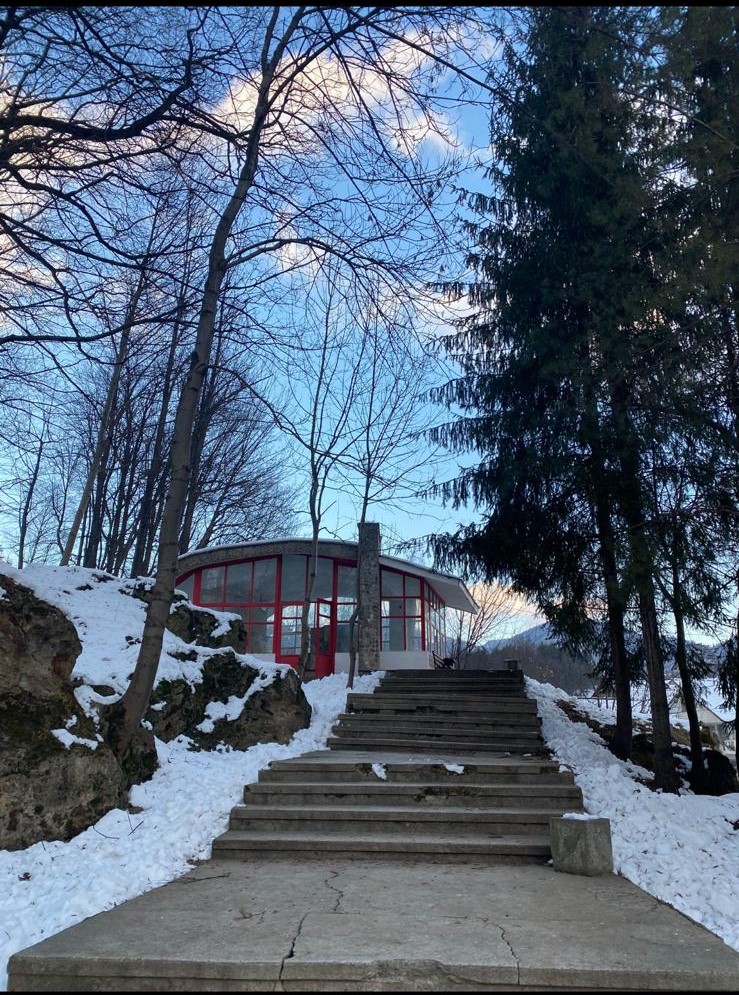 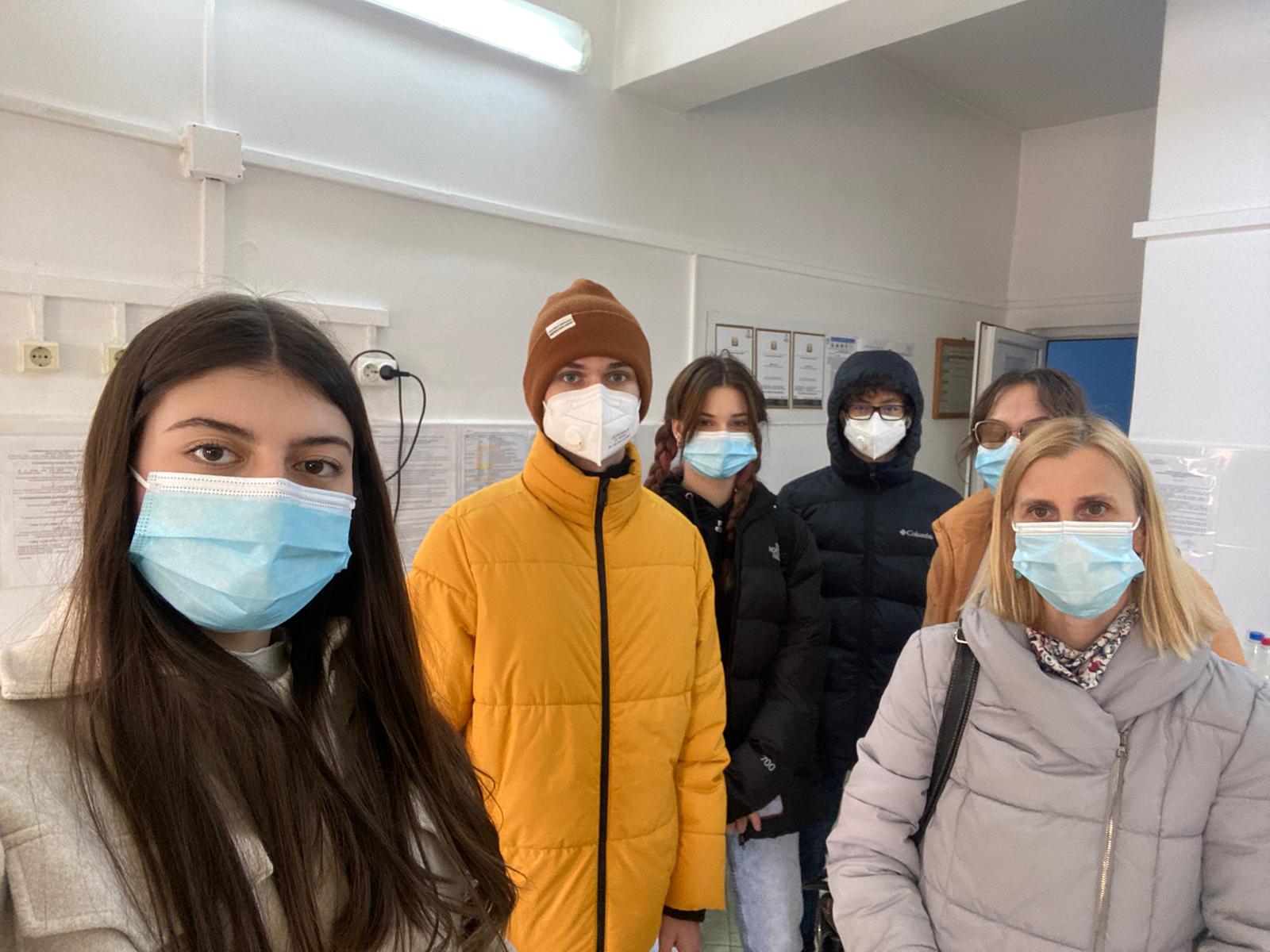 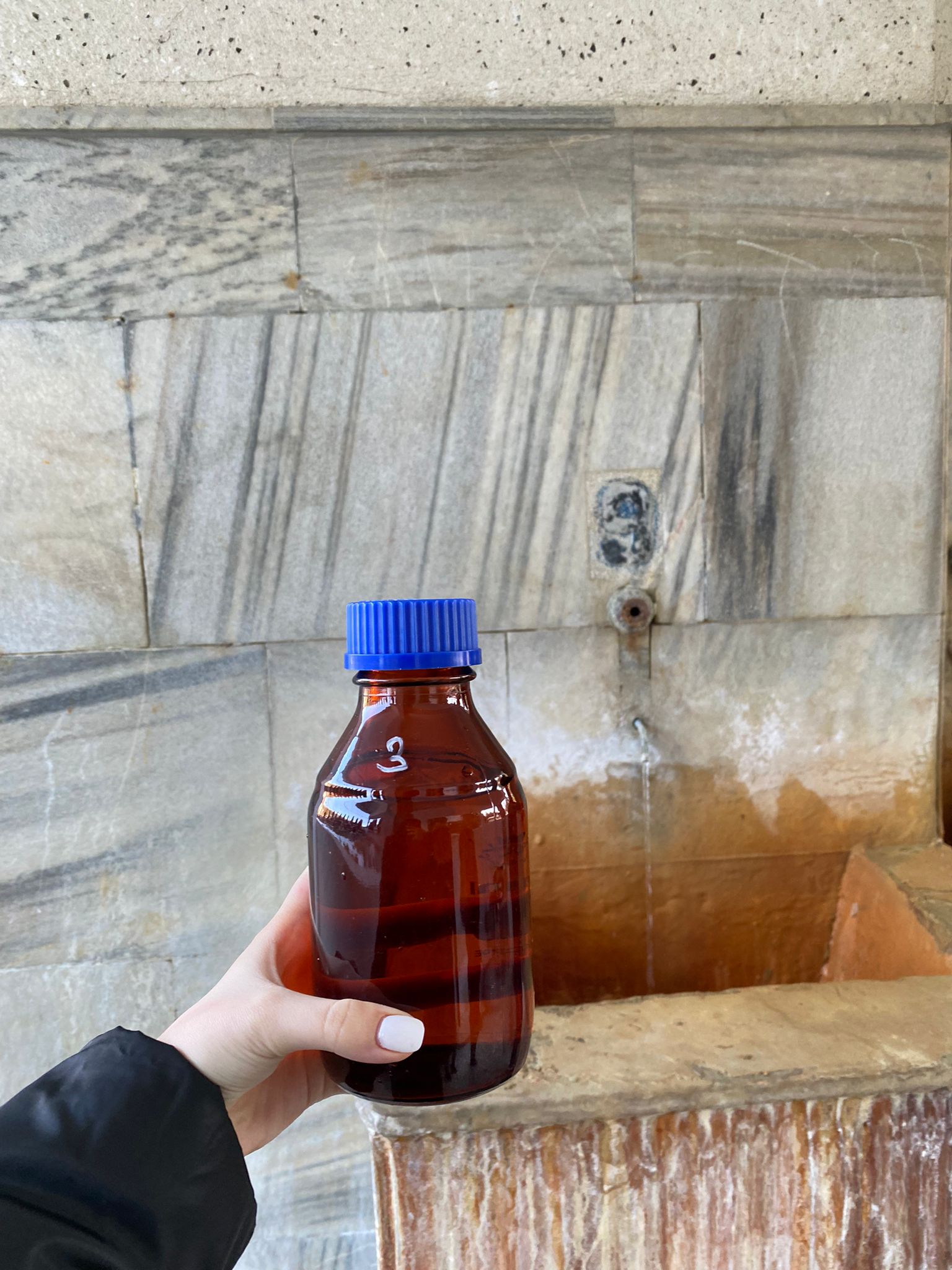 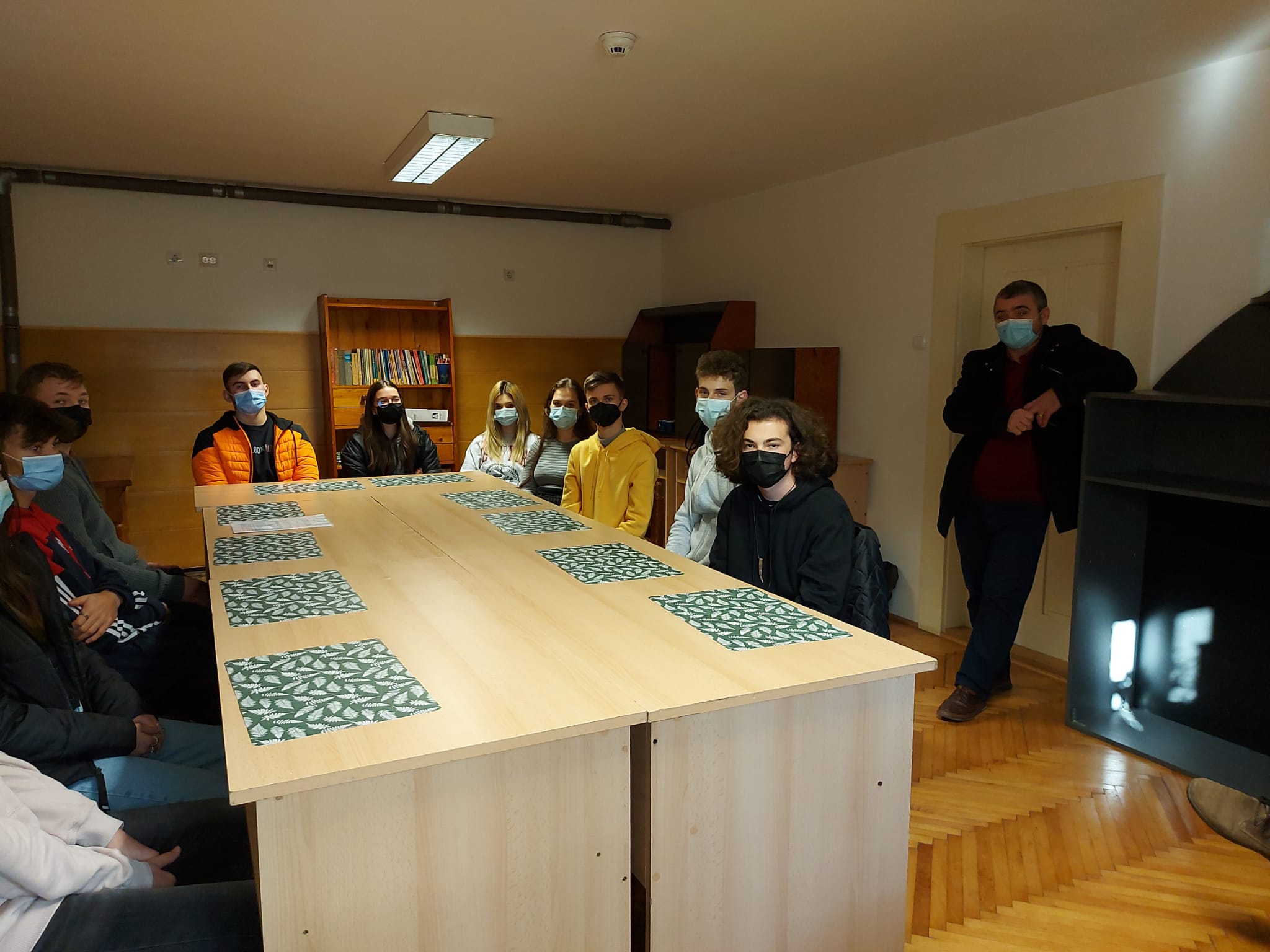 The Springs’ location
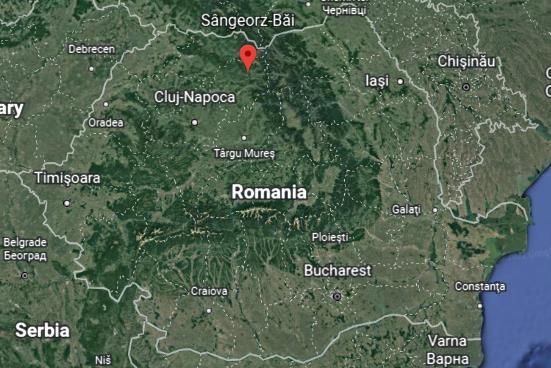 Method:Geological study
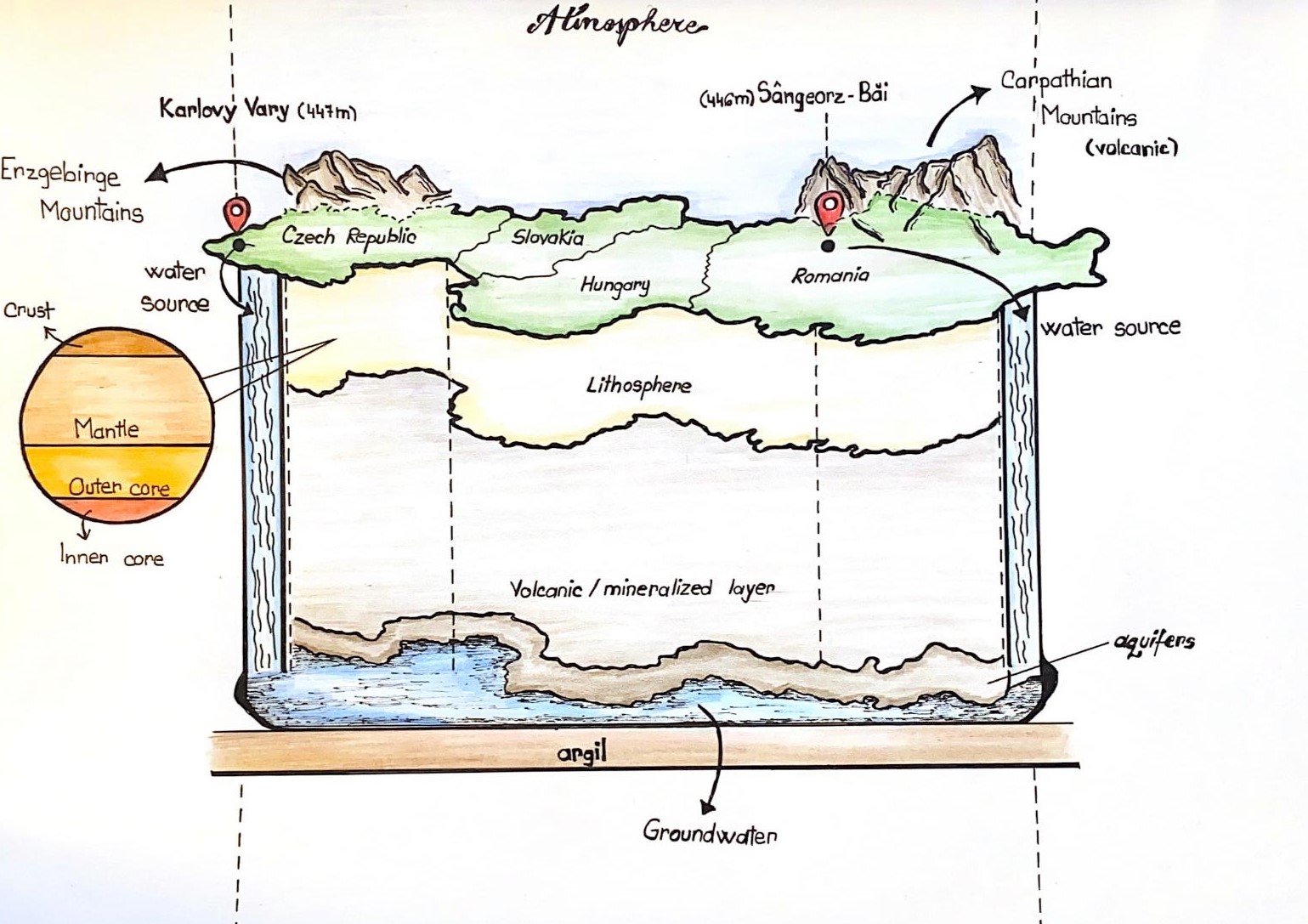 Chemical (old)study
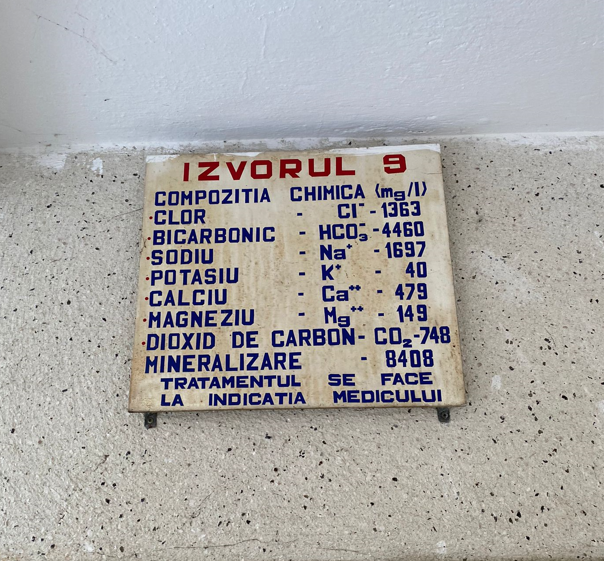 The mineral water’s composition
Used for treatment
Prescribed by the doctors since 1970
The benefits of mineral water
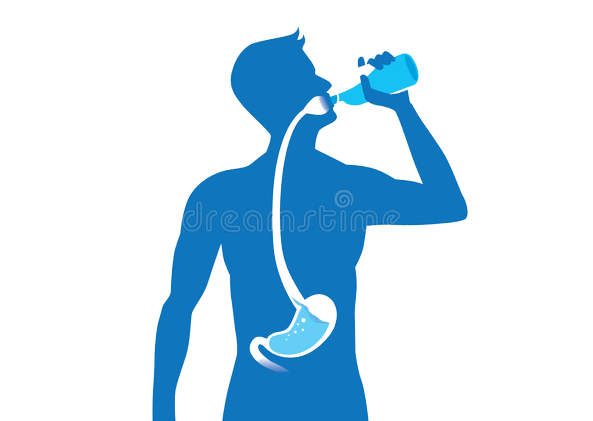 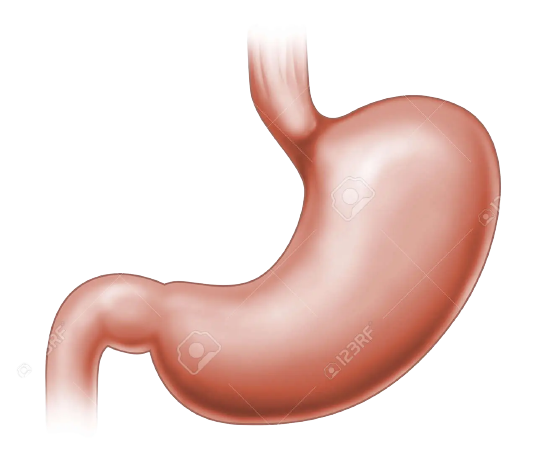 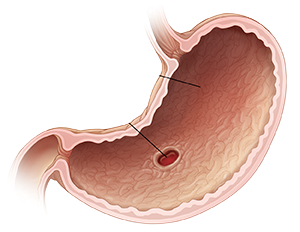 Treatable diseases
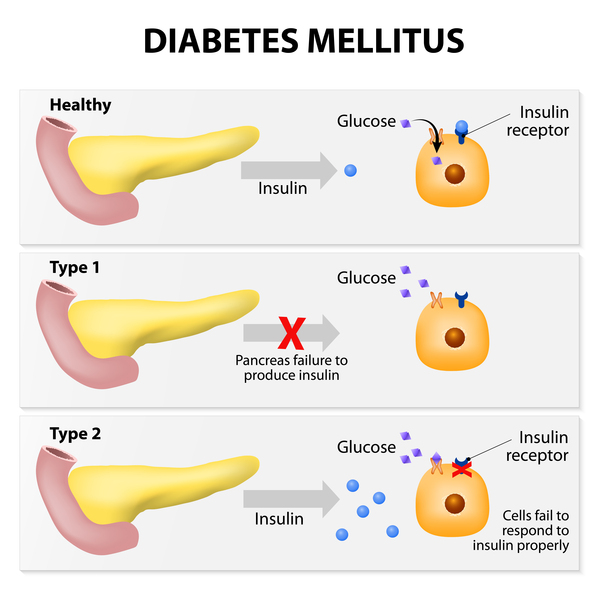 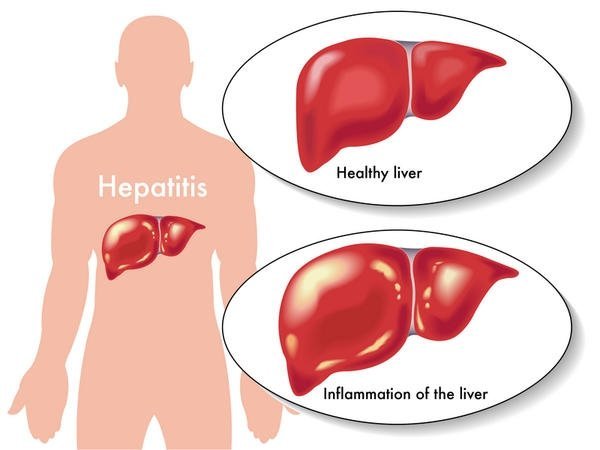 Treats liver, stomach diseases, helps with diabetes
Scientific research
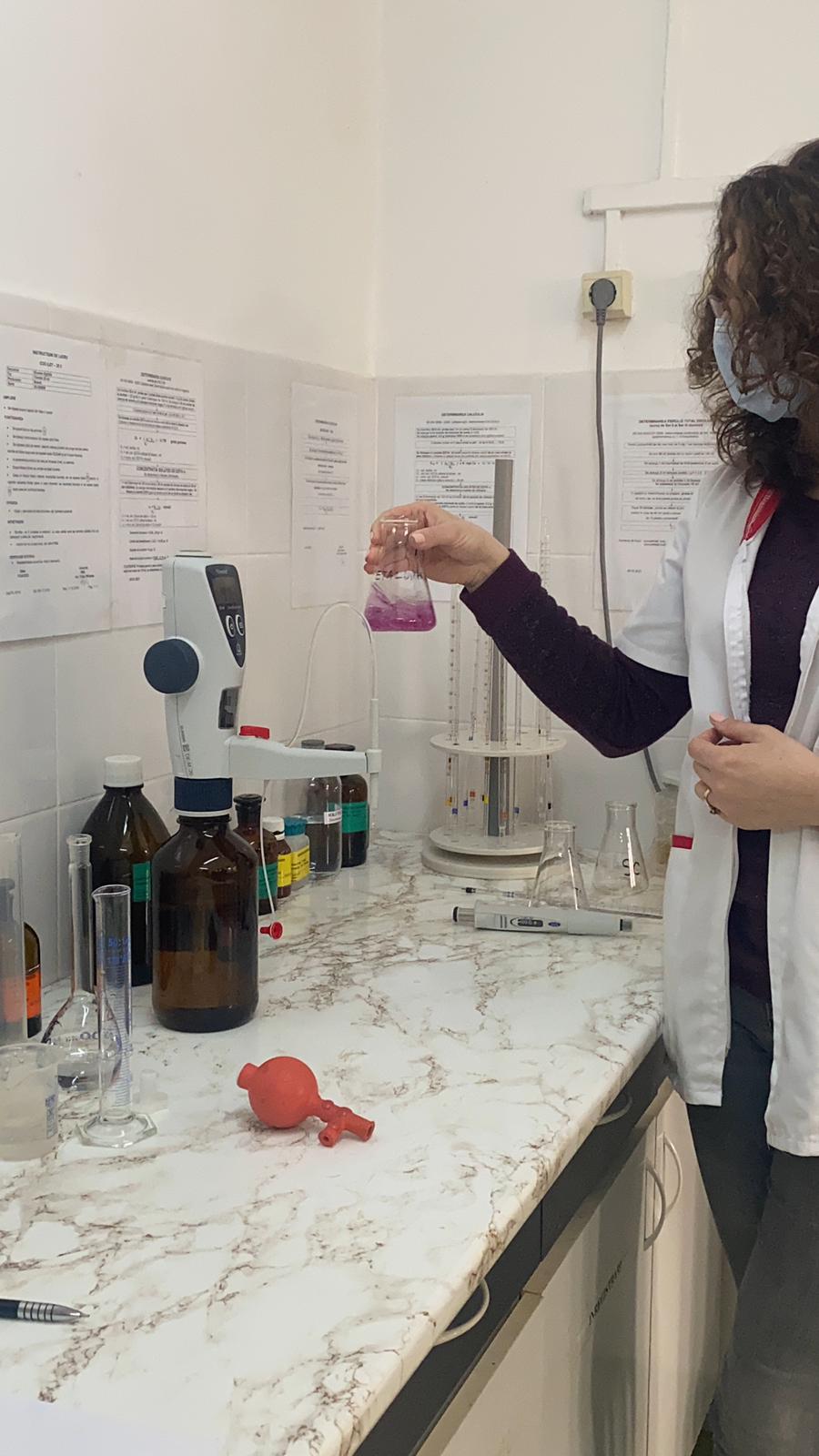 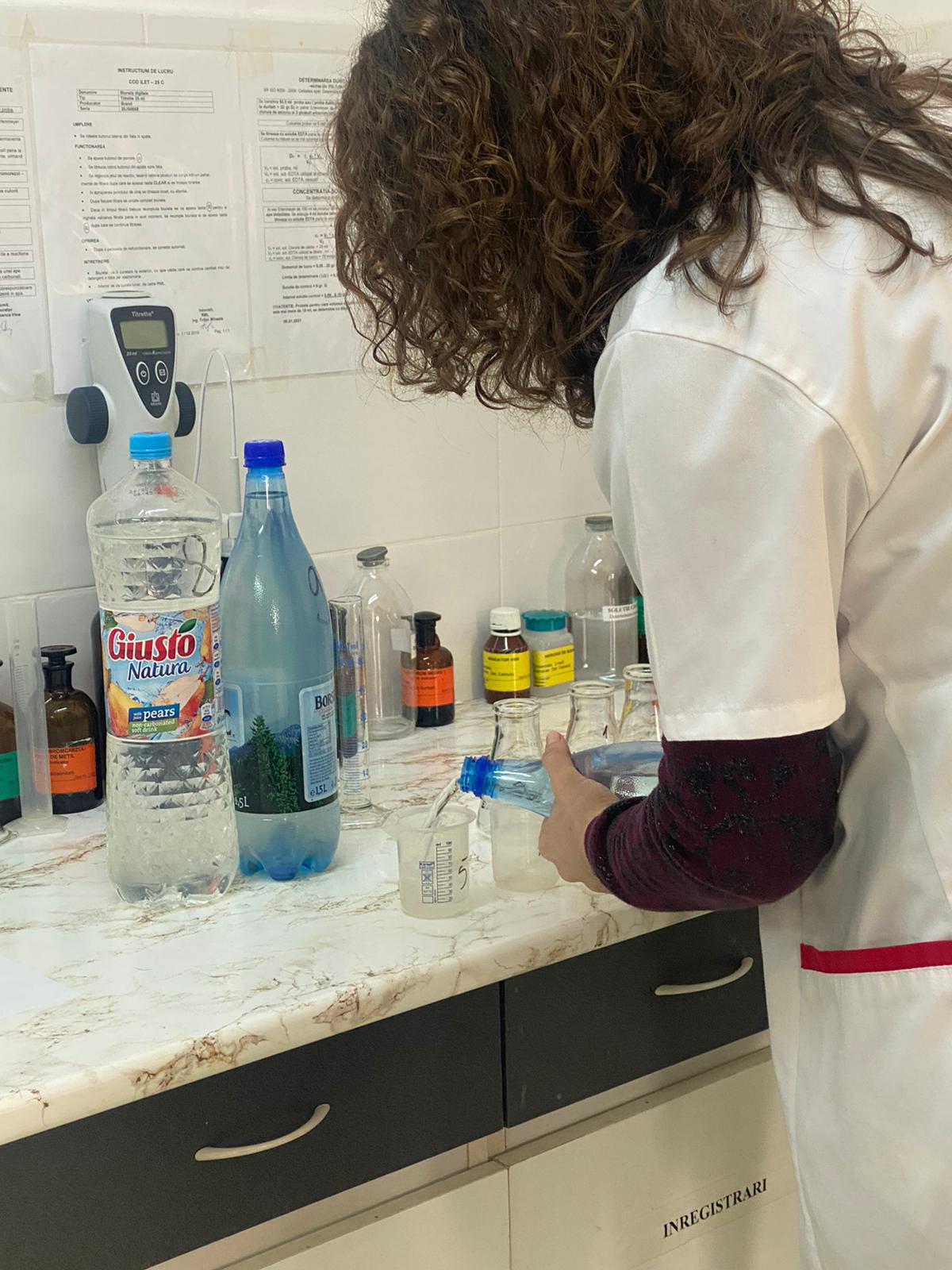 The potability of the mineral water
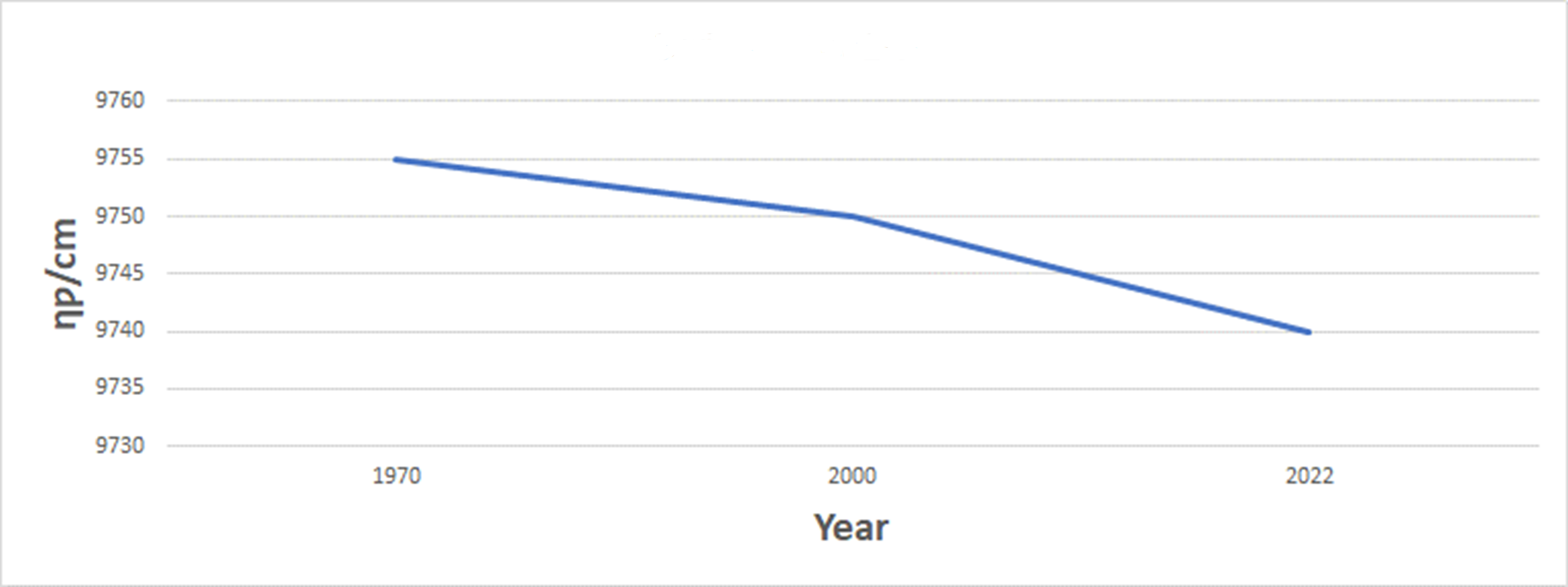 Spring number 2
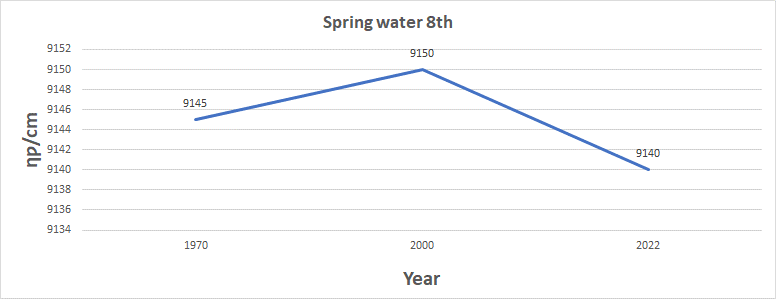 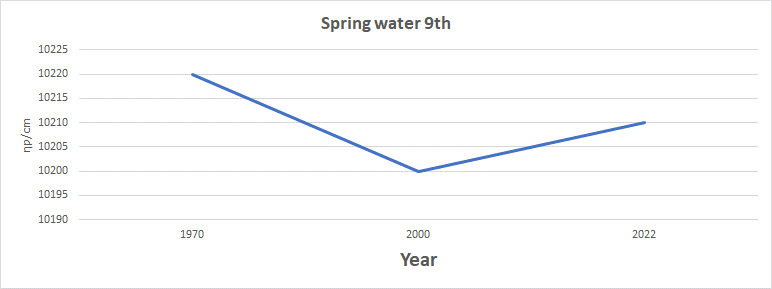 Conclusions
The mineral springs are still potable
Today’s mineral springs still have the same health benefits.
Bibliography
Wikipedia.org
„Mic Indreptar turistic Sangeorz-Bai”-G.Mohan,V. Pintea
„Muntii Rodnei”-Ana Aurelia
„Ghidul statiunilor balneoclimatice din Romania”- L. Munteanu,C. Stoicescu
„Studiul monografic asupra unor conditii sanitare si de sanatate in orasul Sangeorz-Bai”-V. Pintea
https://medlineplus.gov/genetics/condition/type-2-diabetes/
ACKNOWLEDGEMENTSRotary Club Bistrita NosaWater treatment plant-Aquabis BistritaDr. engineer Florin Iliescu
Project team:
Teachers: Delia Goina, Varvari Marin, Peter Crina, Alina Dragan, Muller Krisztina
Students: Niculai Oana, Cotutiu George, Luci Emanuel Florin, Leah Paul Sorin, Miciu Caterina, Costin Hanna, Olá Arianna, Fodor Balázs, Sztankovszky András, Roman Cristian, Strugari Cristian. Stefanut Leonard, Căluș Ionel